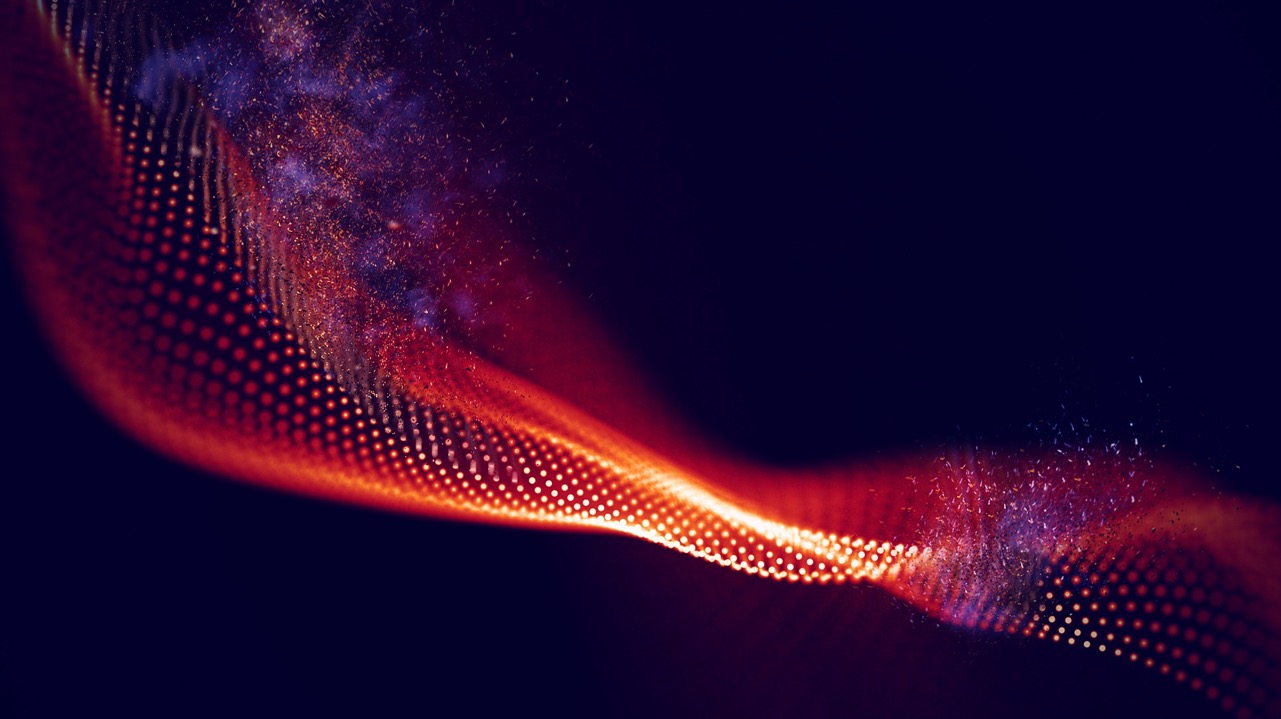 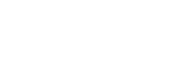 Leucemia mieloide acuta
Novità da ASH 2021
Patrizia Zappasodi
UOC Ematologia, Fondazione
IRCCS Policlinico San Matteo
Pavia
Agenda
Venetoclax-based treatment
Intensive induction therapy
Combinazioni terapeutiche per AML FLT3 mutate
Agenda
Venetoclax-based treatment
Intensive induction therapy
Combinazioni terapeutiche per AML FLT3 mutate
An Australasian Leukemia Lymphoma Group (ALLG) Phase 2 Study to Investigate Novel Triplets to Extend Remission with Venetoclax in Elderly (INTERVENE) Acute Myeloid Leukemia
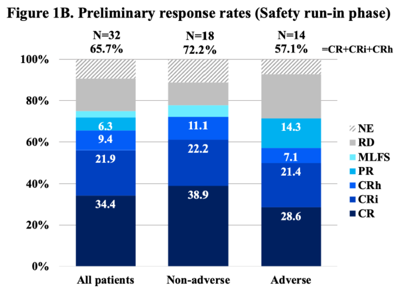 Patients with treatment naïve AML (excluding APL), aged ≥60 y, unfit for intensive chemotherapy
Prior hypomethylating agents for antecedent MN were per mitted with a 14-day washout. 
Stratification by Cytogenetic risk (Medical Research Council 2010 criteria)

Safety run in Phase (different dosages)                           Randomization Phase

Treatment: VEN D1-28 (with dose ramp-up in cycle 1) 
                   LDAC (20mg/m2 SC D1-10)
                   MIDO (from D10 for 14 days) in non adverse risk
             or   PRACINOSTAT (from D10, 3/w for 9 doses) in adverse risk

In the NON-ADV stratum (VEN-LDAC-MIDO)
     L1:  VEN 400mg + LDAC + MIDO 50mg 
     L2:  VEN 600mg + LDAC + MIDO 50mg. 
In the ADV stratum (VEN-LDAC-PRAN)
     L1:  VEN 400mg + LDAC + PRAN 45mg 
     L2:  VEN 600mg + LDAC + PRAN 45mg
     L3:  VEN 600mg + LDAC + PRAN 60mg. 
Azole antifungals were prohibited in cycle 1 but allowed from cycle 2 with VEN dose modification.

             VEN 400 + LDAC + MIDO                                         R1: 2 pts FLT3mut
R1     18 pts
             VEN 600 + LDAC                                                      R2: 6 pts TP53mut
R2     14 pts
             VEN 400 + LDAC + PRAN 60
Conclusion
The addition of MIDO or PRAN to VEN-LDAC was tolerable in older/unfit patients with treatment naïve AML. 
Preliminary efficacy with this risk-stratified approach compared favorably to prior studies with VEN-LDAC alone 
The randomized phase 2 part of this tandem triplet strategy with the goal of preventing adaptive resistance is underway.
Paper Number: 368; Chong Chua, The Alfred Hospital & Monash University, Australia
Safety and Efficacy of Cusatuzumab in Combination with Venetoclax and Azacitidine (CVA) in Patients with Previously Untreated AML Not Eligible for Intensive Chemotherapy; An Open-Label, Multicenter, Phase 1b Study
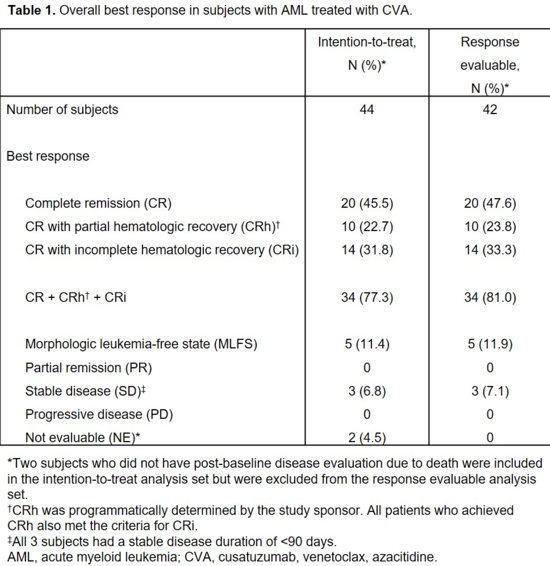 CD70: a TNFreceptor ligand. With its receptor CD27 is expressed on LSCs and AML blasts, but not on hematopoietic stem cells. CUSATUZUMAB: a high-affinity humanized monoclonal anti-CD70 antibody, kills CD70-expressing cells by Fc domain-mediated effector functions and is a potent inhibitor of CD70-CD27 signaling.

Background:
CULMINATE trial (Cusa + Aza)
Sinergia con VEN in vitro

44 pts with untreated AML (de novo or secondary) ineligible for IC due to age ≥75 years or medical comorbidities.
Paper Number: 369; Gail Roboz, Weil Cornell Medicine, New York Presbiterian Hospital
Safety and Efficacy of Cusatuzumab in Combination with Venetoclax and Azacitidine (CVA) in Patients with Previously Untreated AML Not Eligible for Intensive Chemotherapy; An Open-Label, Multicenter, Phase 1b Study
Results
MRD neg (flow) in 47% of responders (CR, CRi or CRh)
Median time to first response: 4.2 weeks. 
Median time to best response: 6.4 weeks
97.1% of responders experienced at least one cycle delay in administration of CVA post response
Mortality rate at 30 days: 4.5%
Median follow-up: 29.1 weeks

Toxicity
Grade 3 or above TEAEs: 97.7% of patients;
the most common AE were neutropenia (68.2%), thrombocytopenia (65.9%), febrile neutropenia (36.4%), anemia (34.1%), leukopenia (29.5%), sepsis (27.3%), and lymphopenia (15.9%). 
SAEs: 75% of patients; 
the most common SAEs were febrile neutropenia (27.3%), sepsis (22.7%), COVID-19 (6.8%), and thrombocytopenia (6.8%).
 Infusion-related reactions (IRRs): 11.4% of patients with 2.3% at grade ≥3.
CONCLUSIONS
Response rates support an additive effect of cusatuzumab to the standard of care with potential for improved clinical outcomes and the toxicity profile was favorable.
However, further clinical trials are needed for validation of these initial results.
Paper Number: 369; Gail Roboz Weil Cornell Medicine, New York Presbiterian Hospital
Phase I/II Study of Azacitidine (AZA) with Venetoclax (VEN) and Magrolimab (Magro) in Patients (pts) with Newly Diagnosed Older/Unfit or High-Risk AML and Relapsed/Refractory (R/R) AML
Background:
Outcomes in R/R AML are poor with median overall survival (mOS) 5-7 mon
Magrolimab, an anti-CD47 antibody that blocks the “don’t eat me signal” on macrophages
Magro with AZA-VEN increased phagocytosis in AML cell lines in vitro regardless of TP53mut status, and prolonged survival in vivo.
Pts ≥18 years with ECOG PS ≤2 and WBC <15x109/L.
Phase Ib: R/R AML to establish the best dose
Phase II enrolled pts in 3 arms (frontline, VEN-naïve R/R AML, and VEN-exposed R/R AML)
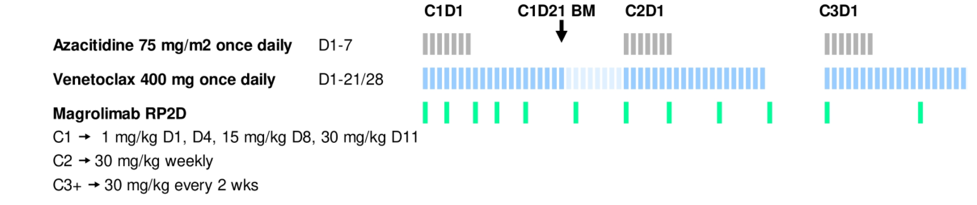 Paper Number: 371; Naval Daver, MD Anderson Cancer Center
Phase I/II Study of Azacitidine (AZA) with Venetoclax (VEN) and Magrolimab (Magro) in Patients (pts) with Newly Diagnosed Older/Unfit or High-Risk AML and Relapsed/Refractory (R/R) AML
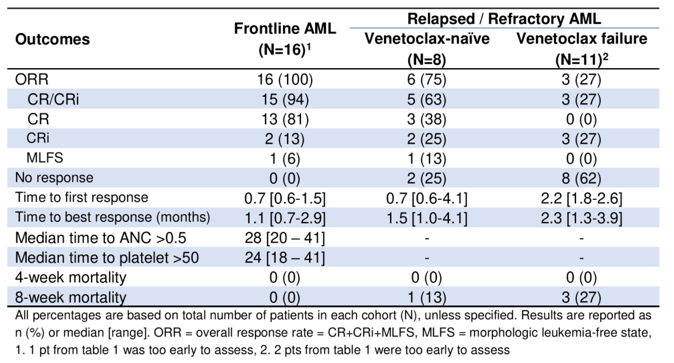 ORR in TP53mut: 100% (CR: 64%)
Toxicity
Mortality at 4 wk and 8 wk: 0 and 9.7% (n=4): these 4 deaths occurred in R/R pts. 
All grades AEs included hypokalemia (58%), hypophosphatemia (55%), hyperbilirubinemia (53%), hyponatremia (53%) and sinus tachycardia (47%) Grade 3/4 AEs included pneumonia (32%), febrile neutropenia (32%), hyperbilirubinemia (11%), elevated ALT (11), and skin infection (11%).  Close monitoring anemia after first dose of Magro
Paper Number: 371; Naval Daver, MD Anderson Cancer Center
Safety and Efficacy from a Phase 1b/2 Study of IMGN632 in Combination with Azacitidine and Venetoclax for Patients with CD123-Positive Acute Myeloid Leukemia
Background
- Overexpression of CD123, the alpha subunit of the IL-3 receptor, is seen in AML blasts. 
IMGN632 is a CD123-targeting antibody-drug conjugate (ADC) comprised of a high-affinity anti-CD123 antibody coupled to a DNA-alkylating payload of the novel IGN (indolinobenzodiazepine pseudodimer) class. 
Preclinical data have demonstrated synergy between IMGN632 and AZA and/or VEN

Phase Ib study dose escalation comprising 5 cohorts.
Preliminary safety data on 35 R/R AML pts
Response
ORR: 55%  -  CCR: 31% (1 CR, 4 CRh, 2 CRp, 2 CRi). 
in higher intensity cohorts (IMGN632 dose 45 mcg/kg or 14-21 days of VEN) on the Day 7 schedule (n=20):
     ORR: 75%, CCR 40% 
     ORR/CCR 100%/60%, respectively in VEN naïve subset (n=10)
     ORR/CCR rates of 100%/71% in FLT3 mutant subset (n=7)
Toxicity
- All grades AEs were febrile neutropenia (26%), hypophosphatemia (26%), dyspnea (26%), pneumonia (20%), and fatigue (20%). 
- Cytopenias and infections were consistent with those observed with the AZA+VEN regimen in this R/R population. 
- No TLS, VOD, capillary leak or cytokine release were observed. 30-day mortality was 0%.
- Infusion-related reactions (IRR, 37% [3%]),
Paper Number: 372; Naval Daver, MD Anderson Cancer Center
Agenda
Venetoclax-based treatment
Intensive induction therapy
Combinazioni terapeutiche per AML FLT3 mutate
Lorem Ipsum sit doler amet
Replacing the Anthracycline By Gemtuzumab Ozogamicin in Older Patients with De Novo Standard-Risk AML Treated Intensively – Results of the Randomized ALFA1401-Mylofrance 4 Study
Aim
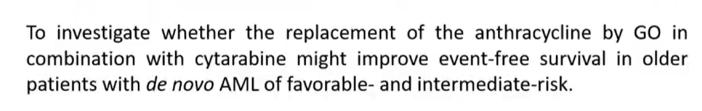 Phase II (Jan 2016-March 2019) 225 de novo fav-int AML pts 60-80 y
Randomization 2:1
CHT-GO: 143 pts - standard CHT: 71 pts
Primary End point
EFS

Secondary End points
Responses, OS, CIR, safety
Paper Number:31, Juliette Lambert, Versaille Hospital
Replacing the Anthracycline By Gemtuzumab Ozogamicin in Older Patients with De Novo Standard-Risk AML Treated Intensively – Results of the Randomized ALFA1401-Mylofrance 4 Study
Treatment scheme
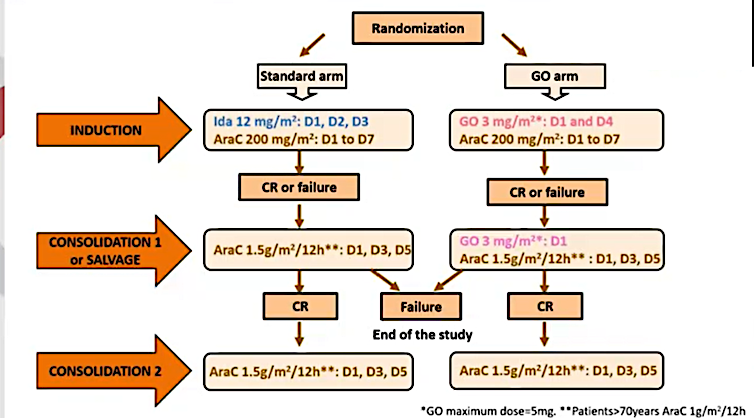 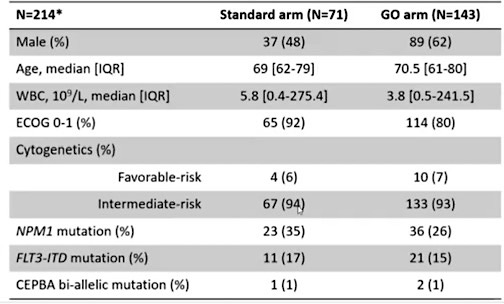 Paper Number:31, Juliette Lambert, Versaille Hospital
Replacing the Anthracycline By Gemtuzumab Ozogamicin in Older Patients with De Novo Standard-Risk AML Treated Intensively – Results of the Randomized ALFA1401-Mylofrance 4 Study
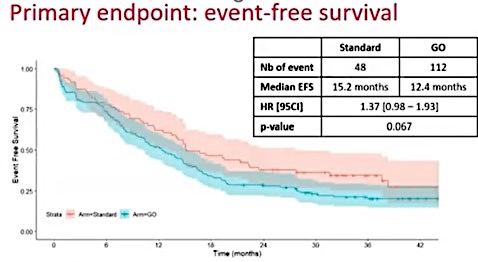 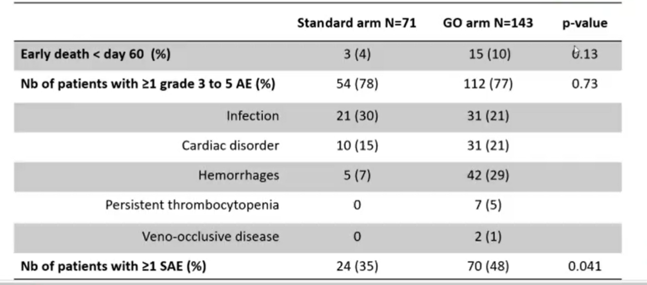 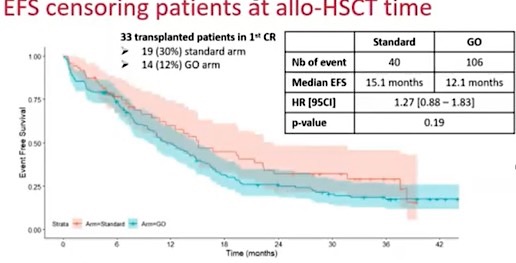 Conclusions
At the dose schedule tested, front line use of GO instead of Idarubicin does not benefit older pts with de novo standard-risk AML .
The known toxicity profile of GO and the greater number of SAEs have limited allo-HSCT indications in patients receiving GO
Paper Number:31, Juliette Lambert, Versaille Hospital
Real World Survival Outcomes of CPX-351 Versus Venetoclax and Azacitadine for Initial Therapy in Adult Acute Myeloid Leukemia
Screening: 800 pts (CPX-351: 217 pts , HMA-VEN: 439 pts)
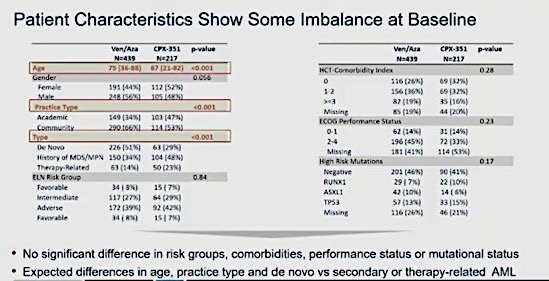 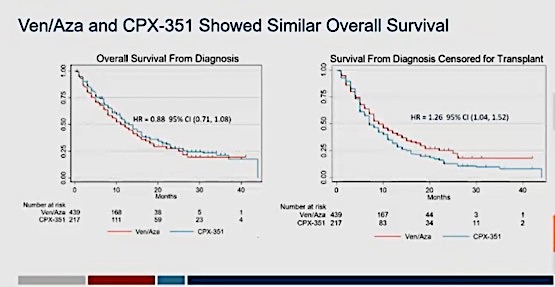 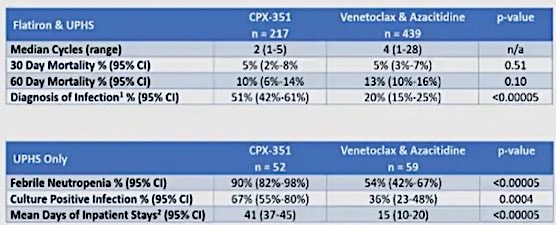 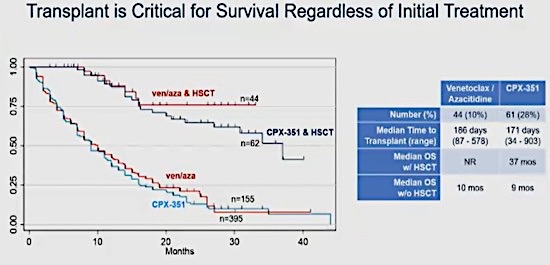 Paper Number: 795, Andrew Matthews, Abramson Cancer Center University of Pennsylvania
Real World Survival Outcomes of CPX-351 Versus Venetoclax and Azacitadine for Initial Therapy in Adult Acute Myeloid Leukemia
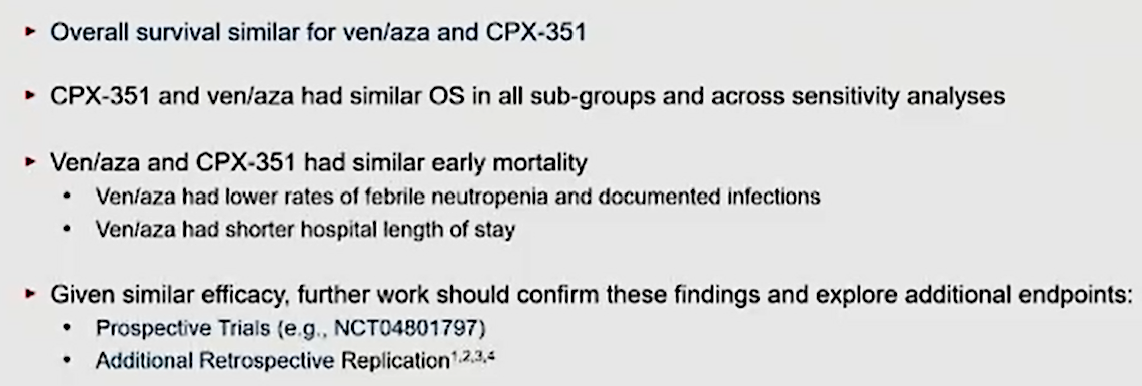 Paper Number: 795, Andrew Matthews, Abramson Cancer Center University of Pennsylvania
Comparing Outcomes between Liposomal Daunorubicin/Cytarabine (CPX-351) and HMA+Venetoclax As Frontline Therapy in Acute Myeloid Leukemia
Baseline characteristics of pts 60-75 y
Retrospective, real world analysis of patient characteristics and outcome in older AML patients from 4 large academic centers, receiving either CPX-351 or HMA-Venetoclax.

Primary endpoints: OR, OS, RFS

Subgroups analysis: patients 60-70 years, TP53mut, adverse ELN risk, prior myeloid malignancies, prior HMA therapy

                                                                         

437 patients (226 HMA-Ven; 211 CPX-351)
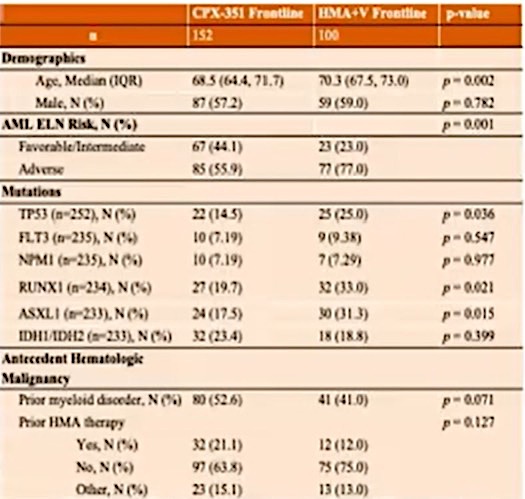 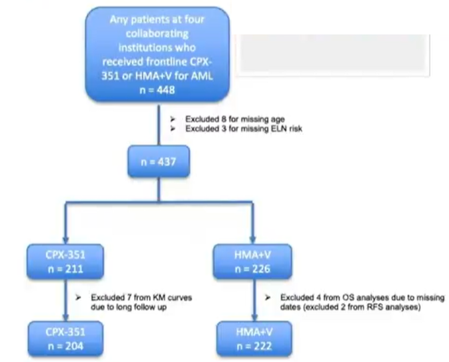 Paper Number: 32, Justin Grenet, New York Presbyterian/Weill-Cornell Medical Center
Comparing Outcomes between Liposomal Daunorubicin/Cytarabine (CPX-351) and HMA+Venetoclax As Frontline Therapy in Acute Myeloid Leukemia
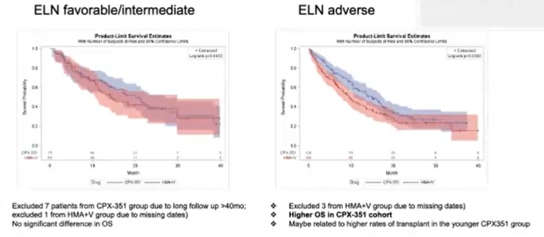 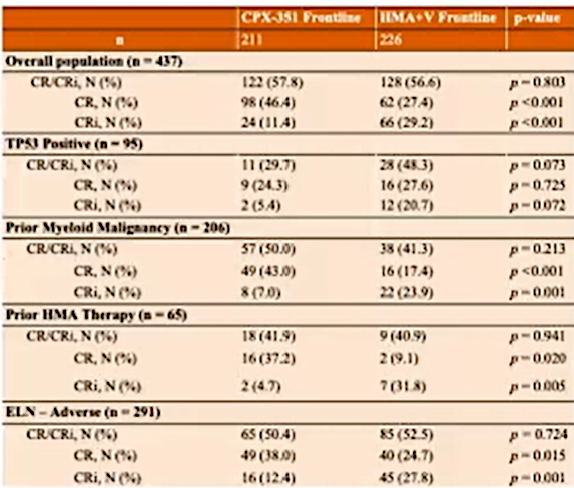 Lorem Ipsum sit doler amet
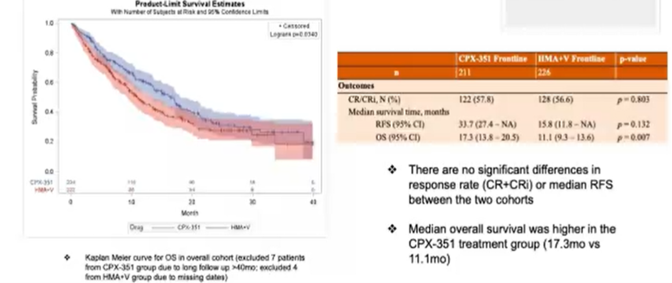 Multivariable analysis showed higher OS in CPX group, in all genetic and molecular subgroups
Paper Number: 32, Justin Grenet, New York Presbyterian/Weill-Cornell Medical Center
Comparing Outcomes between Liposomal Daunorubicin/Cytarabine (CPX-351) and HMA+Venetoclax As Frontline Therapy in Acute Myeloid Leukemia
Results in 60-75 pts
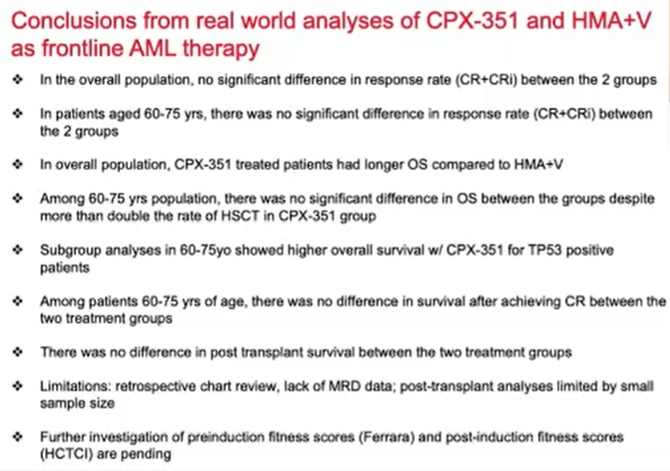 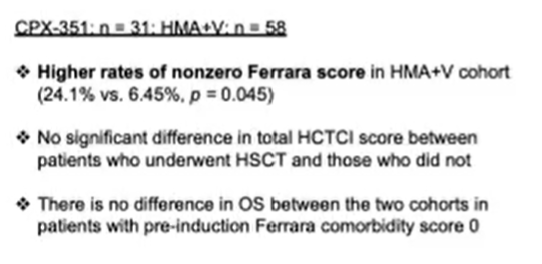 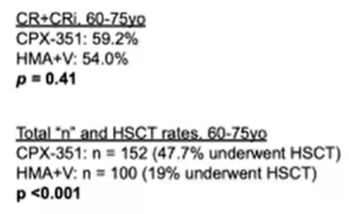 Paper Number: 32, Justin Grenet, New York Presbyterian/Weill-Cornell Medical Center
Venetoclax Plus Decitabine for Young Adults with Newly Diagnosed ELN Adverse-Risk AML: Interim Analysis of a Prospective, Multicenter, Single-Arm, Phase 2 Trial
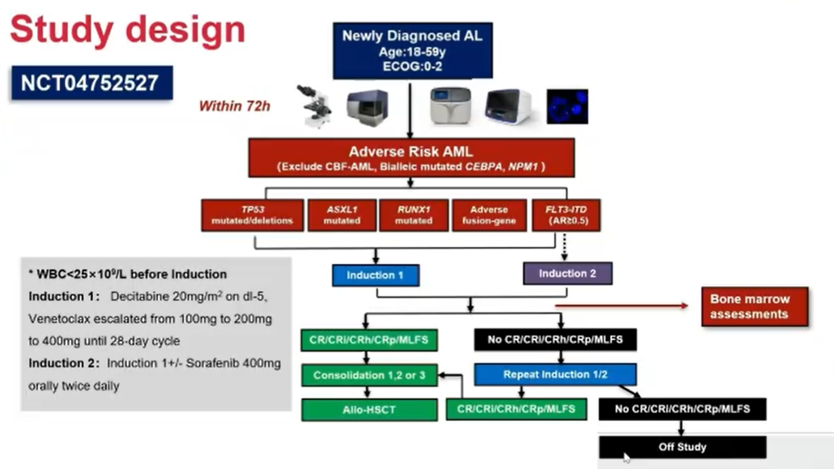 Beat AML Master Trial
Endpoint:
Venetoclax combined with Decitabine is superior to historical controls with cytarabine and idarubicin in young adults newly diagnosed adverse risk AML ?

27 pts (Deci-Ven), 60 pts (Standard therapy)
Median age: 40 / 38 y

Primary Objective: CCR
Paper Number: 35, Suning Chen, Jiangsu Institute of Hematology, China
Venetoclax Plus Decitabine for Young Adults with Newly Diagnosed ELN Adverse-Risk AML: Interim Analysis of a Prospective, Multicenter, Single-Arm, Phase 2 Trial
Responses
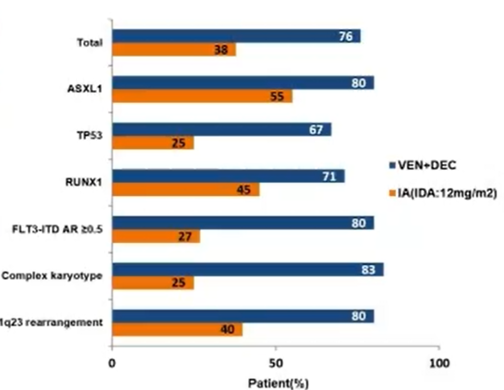 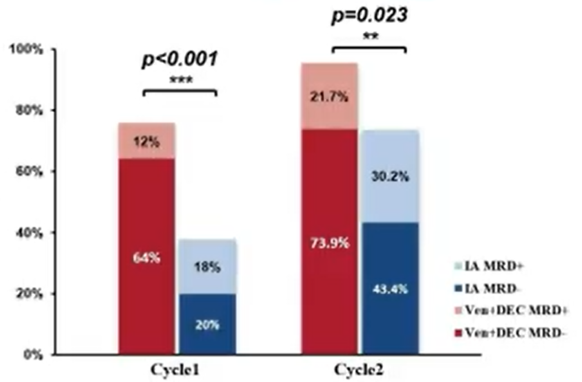 Paper Number: 35, Suning Chen, Jiangsu Institute of Hematology, China
Venetoclax Plus Decitabine for Young Adults with Newly Diagnosed ELN Adverse-Risk AML: Interim Analysis of a Prospective, Multicenter, Single-Arm, Phase 2 Trial
Toxicity
Conclusions
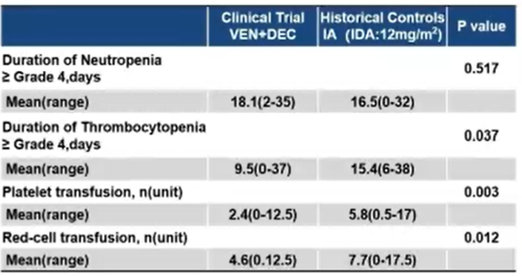 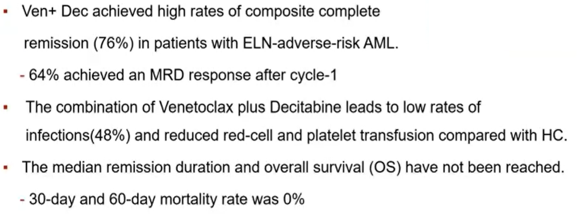 Paper Number: 35, Suning Chen, Jiangsu Institute of Hematology, China
Outcome of Therapy-Related Myeloid Neoplasms with Venetoclax-Based Therapy
Retrospective  review of all WHO-defined t-MN who received Venetoclax compared with who did not
Endpoints: CR, PFS,  OS, predictor factors
- A high proportion in Ven arm had complex karyotype, monosomal karyotype, abn chr17, t-AML, 
- One third of pts in Ven arm had previously received HMA
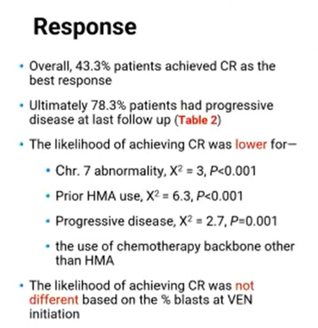 Median PFS: 4.9 months
Median OS: 7.6 months
Median OS and PFS did not differ whan stratified by blast % at diagnosis or at Venetoclax initiation.
Predictors of survival:
   - if used early
   - if used in combination with HMA
   - achieving MRD
   - abn chr7 (independent factor for poor survival)
Paper Number: 36, Mithun Shah, Mayo Clinic
Venetoclax Combined with FLAG-IDA Induction and Consolidation in Newly Diagnosed Acute Myeloid Leukemia
Background
A phase 1b/2 study evaluating FLAG-IDA+VEN has previously described (Di Nardo JCO 2021)
The Phase 2 (P2) portion enrolled patients into two cohorts: ND and R/R-AML.
In this presentation are reported results on newly diagnosed AML pts.

The cohort comprised patients with de novo AML (n=29), secondary AML (n=7), and treatment-related AML (n=5). 
Median age of the overall cohort was 44 years (range = 20-65). 
ELN risk: favorable in 20%,  intermediate in 37%, adverse in 44%. 
Mutations: NRAS (29%), IDH2 (17%), RUNX1 (15%), NPM1 (15%), TP53 (10%), KMT2A rearrangements (12%).

Results
ORR 98%, CRc (CR+CRh+CRi) 88%, MRD neg 92% of CRc pts
   CR: n=30 [73%], 
   CRh: n=5 [12%], 
   CRi: n=1 [2%],
   MLFS: n=4 [10%]) 

Median time to best response: 29 days (range 22-94).
27 pts (66%) proceed to Transplant
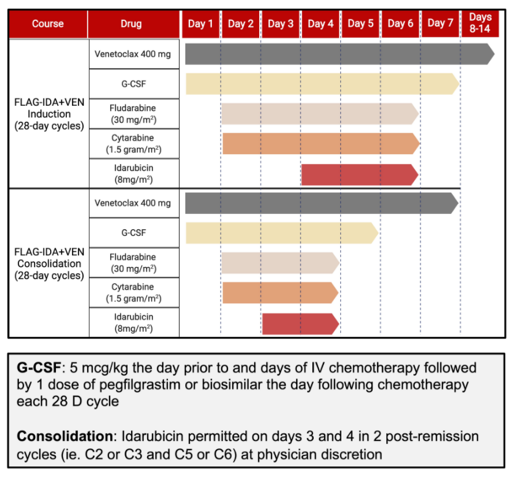 Paper Number: 701, Curtis Lachowiez, The University of Texas M.D. Anderson Cancer Center
Venetoclax Combined with FLAG-IDA Induction and Consolidation in Newly Diagnosed Acute Myeloid Leukemia
Common adverse events
   febrile neutropenia (39%)
   pneumonia (24%)
   bacteremia (19%). 
   30 or 60-day mortality: 0.

Relapse: 9 patients (ELN intermediate: N=3, adverse: N=6) including 100% of patients with TP53 mutations (N= 4)
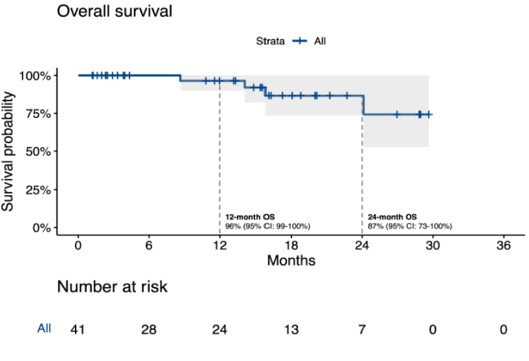 median follow up: 16 months
median OS and EFS: both NR
1-year OS and EFS rates of 96% and 77%

Patients with KMT2A rearrangements, NPM1, IDH1, and/or IDH2 mutated show an 18-month survival rate of 100%. 

OS in TP53 : 24 months (vs. NR in TP53wt, p: 0.03)
EFS in TP53: 8 months (vs. NR in TP53wt, p <0.001)
Paper Number: 701, Curtis Lachowiez, The University of Texas M.D. Anderson Cancer Center
Long-Term Overall Survival (OS) with Oral Azacitidine (Oral-AZA) in Patients with AML in First Remission after Intensive Chemotherapy (IC): Updated Results from the Phase 3 QUAZAR AML-001 Trial
Eligible pts were aged ≥55 years with newly diagnosed AML, intermediate- or poor-risk cytogenetics at AML diagnosis (Dx), and ECOG PS ≤3, and had achieved first CR or CRi after IC (induction ± consolidation) before screening.
472 pts were randomized to Oral-AZA (n = 238) or PBO (n = 234). 
Within 4 mo after CR/CRi, pts were randomized 1:1 to Oral-AZA 300 mg or PBO QD for 14 days/28-day cycle
Median age: 68 years (range 55–86), 91% of pts had de novo AML, and 86% had intermediate-risk cytogenetics
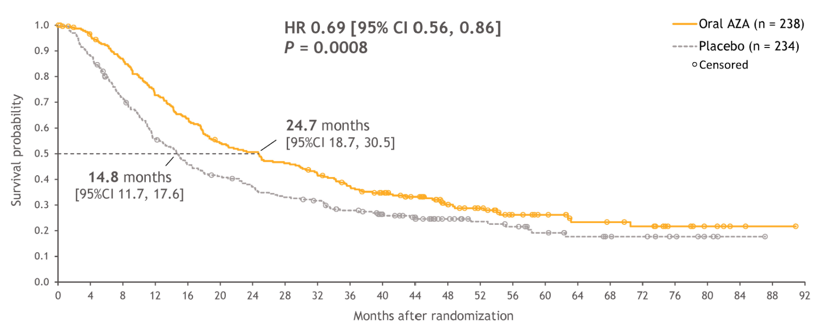 Intermediate-risk cytogenetics and NPM1 mutations at AML Dx, and absence of detectable MRD post-IC, were associated with long-term survival in QUAZAR AML-001
Paper Number: 871, A. Wei, The Alfred Hospital, Melbourne, Australia
OMNIVERSE: A Phase 1b Study of Oral Azacitidine Plus Venetoclax in Patients with Relapsed/Refractory (R/R) or Newly Diagnosed (ND) Acute Myeloid Leukemia (AML)
Multicenter, open-label, 2-part phase 1b trial
Objectives: to evaluate safety and establish the maximum tolerated dose (MTD) of Oral-AZA + VEN in pts with R/R AML ineligible to receive further IC, and subsequently in pts with ND AML ≥ 75 y, or unfit to IC, ECOG performance status of 0–2

Starting dose of Oral-AZA is 300 mg QD × 14d/28d cycle, which can be de-escalated to 200 mg × 14d/28d cycle depending on dose-limiting toxicities.

Oral VEN is taken QD continuously (or 21d/cycle for dose level –2).
Paper Number: 2314; F. Ravandi, M.D. Anderson Cancer Center
Agenda
Venetoclax-based treatment
Intensive induction therapy
Combinazioni terapeutiche per AML FLT3 mutate
Venetoclax in Combination with Gilteritinib Demonstrates Molecular Clearance of FLT3 mutation in Relapsed/Refractory FLT3-Mutated Acute Myeloid Leukemia
Background: 
- long-term survival is limited by the development of drug resistance mutations in persistent FLT3+ clones
- FLT3 TKIs + Ven have demonstrated synthetic lethality in preclinical models
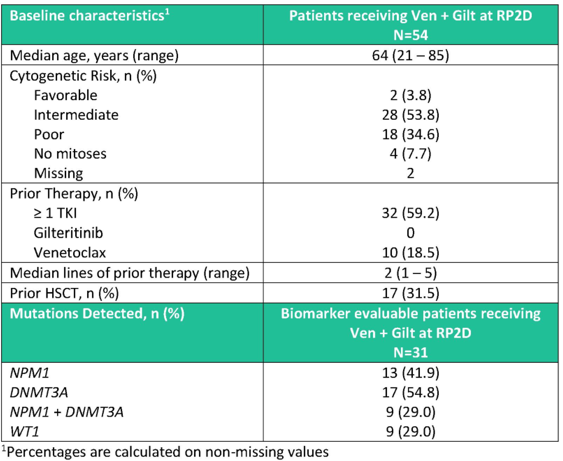 Dose escalation phase: RP2D: VEN 400/Gilte 120 mg
Expansion cohort: 54 pts (età med: 64 y)
Primary endpoint: mCRc (CR, CRp, Cri, MLFS)
mCR: 74%
          79% (FLT3ITD)
          78% (FLT3mut with prior TKI exposure)
molCR: 60%
OS FLT3ITD: 10 months
OS (pts receiving HSCT): not reached
OS (pts not receiving HSCT): 5 months
OS pts exposed/not exposed to TKI: 9.6/10.5 months (comparable)
DOR pts exposed/not exposed to TKI: 6.2/6.9 months (comparable)

No comutation associated with prognosis
Paper Number: 691; Naval Daver, MD Anderson Cancer Center
A Triplet Combination of Azacitidine, Venetoclax and Gilteritinib for Patients with FLT3-Mutated Acute Myeloid Leukemia: Results from a Phase I/II Study
Phase I/II study, pts with either R/R FLT3­-mutated AML or pts with ND FLT3-mutated AML or high-risk MDS/CMML who were unsuitable for intensive chemotherapy were eligible.
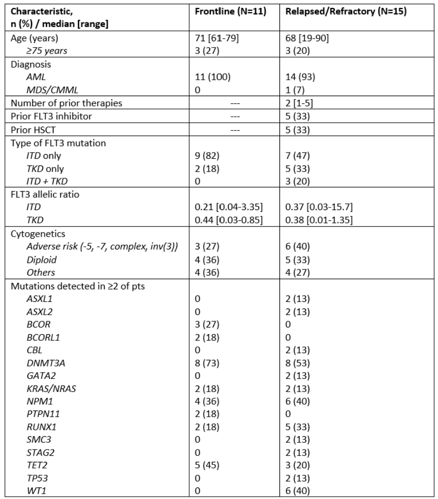 Phase I: MTD Gilte (10 pts): recommended dose: 80 mg
Phase II: CR/Cri assessment

Cycle 1
Aza 75 mg/m2 SC/IV on days 1-7
VEN on days 1-28
Gilte dose ranged from 80mg to 120mg daily days 1-28
 Bone marrow on day 14: if blasts <5% or aplastic marrow, both venetoclax and gilteritinib were held (ND cohort) or only venetoclax was held (R/R cohort). 

Cycle 2 and beyond
AZA 75 mg/m2 SC/IV for 5-7 days
VEN 400 mg 7-14 days 
GILTE 80/120 mg continuously

RP2D: Gilte 80 mg
Paper Number: 696; Nicholas Short, MD Anderson Cancer Center
A Triplet Combination of Azacitidine, Venetoclax and Gilteritinib for Patients with FLT3-Mutated Acute Myeloid Leukemia: Results from a Phase I/II Study
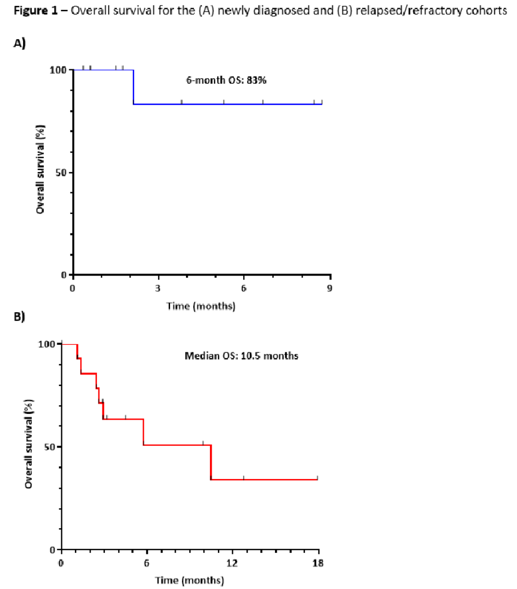 Frontline			R/R
mCR		100% (CR 93%)		69% (CR 19%)
MRD flow		75%			50%
MRD PCR	86%			70%
Follow up		3.8 mo			9.9 mo
Paper Number: 696; Nicholas Short, MD Anderson Cancer Center
Quizartinib (Quiz) with Decitabine (DAC) and Venetoclax (VEN) Is Highly Active in Patients with FLT3-ITD AML – RAS/MAPK Mutations Continue to Drive Primary and Secondary Resistance
Background
IInd generation FLT3 inhibitor
Efficacy data on ORR, OS in R/R AML FLT3mut
Preclinical data of synergy with VEN
Results
CCR: 78% (100% in frontline)
BM blasts<5% at day 14: 52%
Pts to Tx: 34% (8 pts), 60% (frontline)
OS at 1 y: 31%
OS med: 7,6 months, 14,5  mo in frontline
Median number of cycles to response: 1 [range 1-2] 30- and 60-day mortality rate: 4% and 16% 
Safety:
Grade ≥3 non-hematologic toxicities: neutropenic fever (30%), pneumonia (42%), sepsis (9%), ipoK 67%, IpoP 58%, IpoCa 52%other infections (7%).
31 pts (6 De Novo, 25 R/R pts)
Prior  Gilteritinib: 72%
Prior VEN: 52%
Prior ≥2 FLT3 inhibitors: 80%
Median FUP 16 months 
Quiz 30 mg/day dose was declared RP2D
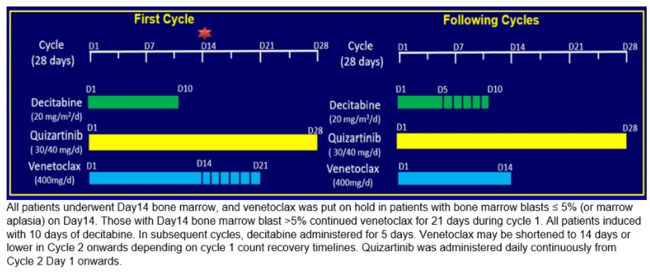 Paper Number: 370, Musa Yilmaz, The University of Texas M.D. Anderson Cancer Center